10246: Asterix and Obelix
★★★☆☆
題組：Problem Set Archive with Online Judge
題號：10246: Asterix and Obelix
解題者：尹信淳
解題日期：2024年4月25日
題意：題目會提供undirected graph與其node跟edge，本題中不只是edge，node也有權重。目標是輸出某兩點的最短路徑，而本題對於兩點間路徑長的定義如下: 
         路徑上edge權重的總和+路徑上最大權重的那個點的權重
     
     (題目會問多組不同的起終點，問爽之後換另一張圖繼續問)
1
題意範例： 






      假設題目問a到d的最短路徑，
      正常的最短路徑會是 
		a->b->c->d    1+1+7
      但這題要我們找的是 
		a->c->d    6+7+15=28(15來自路徑上權重最大的d)
      原本的 a->b->c->d 在本題的路徑長度會是 
		1+1+7+25=34(25來自node b)
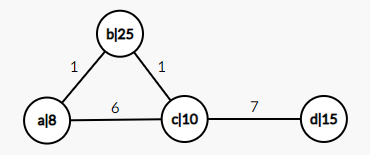 2
解法：可把最短路徑想成下面的形式(n可能是起或終點):
	




       x + 起點到n的普通最短路徑長(可經過的節點受限制)
          + n到終點的普通最短路徑長(可經過的節點受限制)

      可經過節點的限制與Node n的權重x有關，即最高權重點確
      定後，受到確切怎樣的限制跟著確定。

      因此假設根據起終點，就能確定最短路徑的最高權重點是 
       node n，那麼:
       x的值確定、兩段路徑能夠被定位、路徑受到什麼樣的
      限制也確定。兩點最短路徑長就可以用上方的公式算出。
node n
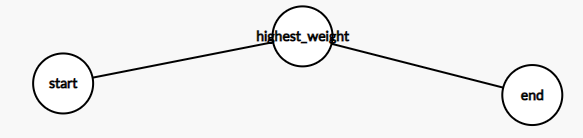 x
由權重小於等於  x的點組成
由權重小於等於x的點組成
3
解法：
	




       x + 起點到n的普通最短路徑長(可經過的節點受限制)
          + n到終點的普通最短路徑長(可經過的節點受限制)

      但問題是給定起終點後，我們沒辦法直接確定最短路徑中
      最高權重點是哪一個，我們只能推測哪些點有可能。因此
      我們將所有可能是兩點間最短路徑中的最高權重點的點，
      每個都用上方公式算出一個路徑長，再挑其中最短的就是
      答案。
node n
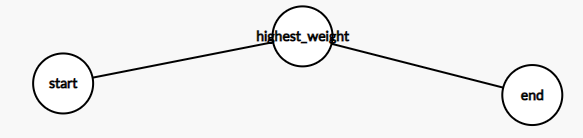 x
由權重小於等於  x的點組成
由權重小於等於x的點組成
4
解法：
	




       x + 起點到n的普通最短路徑長(可經過的節點受限制)
          + n到終點的普通最短路徑長(可經過的節點受限制)

      因此解法會是: 
      (1) 拿到起終點
      (2) 推測出可能是最短路徑中最高權重的點
      (3) 輪流讓它們做圖中node n的角色，每次算出一個路徑長
      (4) 得到的路徑長中最短的是答案
node n
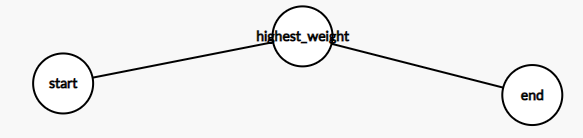 x
由權重小於等於  x的點組成
由權重小於等於x的點組成
5
解法：	
        (1) 拿到起終點
        (2) 推測出可能是最短路徑中最高權重的點
        (3) 輪流讓它們做圖中node n的角色，每次算出一個路徑長
        (4) 得到的路徑長中最短的是答案

        (1), (4) 簡單
        (2) 起終點權重較大的那一個、其他權重比前者更大的點
        (3) 可能的點輪流當n， 每輪的n、x的值、可經過節點的
              限制，會變化，每次用以下公式產生一個路徑長:
                  x + 起點到n的普通最短路徑長(可經過的節點受限制)
                     + n到終點的普通最短路徑長(可經過的節點受限制)
這種“普通、節點受限制的兩點最短路徑”
可以用變化過的dijkstra或floyd-warshall求得
6
解法：
         (3)續
這種“普通、節點受限制的兩點最短路徑”
可以用變化過的dijkstra或floyd-warshall求得
因為我後來用floyd-warshall沒真的試過
考量到題目一張graph會問很多組起點終點，決定用這個
但要怎麼變化floyd-warshall才能處理節點受限制的情況?

路徑上可經過的節點受到限制，我們就在floyd-warshall的過程中將不允許的節點排除考量即可
7
解法：	
         (3)續
但我們可能遇到的限制有k款(k為節點總數):

因為路徑可經過的節點被Node n的權重決定，且圖中每個點都有可能是某個最短路徑的最高權重點，所以我們過程中可能遇到的限制有k款。

∴ 要做k次floyd-warshall，就能得到: 圖中任意兩點，
     在k種不同的節點限制下的普通最短路徑。
8
解法：	
         完整題目解法:
          (1) 對graph做V次不同限制的floyd-warshall(V為節點數量)

          (2) 收到一組新的起點終點(i, j)，
                (2.1) 找出可能是i, j最短路徑中最高權重點的點(A集合) 
                (2.2) shortestDis = INT_MAX
                         for each node n in A
                                tmp = weight(n)+D[n][i][n]+D[n][n][j] 
                                if( tmp < shortestDis )
                                     shortestDis = tmp

          (3) 輸出shortestDis，若接著是新的graph，回(1)；
                                              新的起終點，回(2)
9
解法範例：無
討論：
         V次floyd-warshall => O(V4 )
10